Eiropas Savienības fondu uzraudzības komitejā pārstāvēto NVO apmācību iespējas
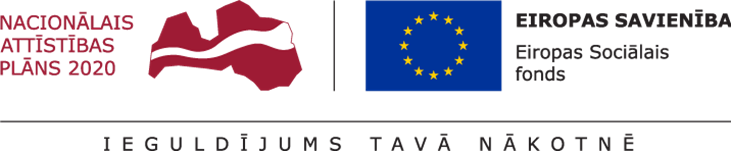 27.01.2016.
Horizontālās prioritātes “Apmācības” īstenošanas pamatojums
Horizontālā prioritāte “Apmācības” 

	- tiek īstenota atbilstoši 25.08.2015. MK noteikumu Nr.485	nosacījumiem un finansēta no Eiropas Reģionālās attīstības fonda  tehniskās 	palīdzības projekta Nr.11.1.1.0/15/TP/006 "Tehniskā palīdzība Valsts kancelejas kā Eiropas Savienības fondu atbildīgās iestādes funkciju nodrošināšanai" līdzekļiem

Mērķa grupa:

- ir Eiropas Savienības fondu vadībā iesaistītās valsts pārvaldes iestādes, sadarbības partneri, sociālie partneri, Eiropas Savienības fondu uzraudzības komitejā pārstāvētās biedrības un nodibinājumi, kā arī Iepirkumu uzraudzības birojs un republikas pilsētu pašvaldības.
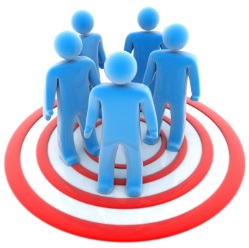 2
2
Horizontālās prioritātes “Apmācības” īstenošanas mērķis
Mērķis 
	
- nodrošināt mērķtiecīgu un koordinētu ES fondu vadībā iesaistīto valsts pārvaldes iestāžu, sadarbības partneru, sociālo partneru, biedrību un nodibinājumu, kā arī Iepirkumu uzraudzības biroja un republikas pilsētu pašvaldību nodarbināto profesionālo pilnveidi un apmācības, tādējādi veicinot šo institūciju administratīvās kapacitātes stiprināšanu un ES fondu investīciju efektivitāti.
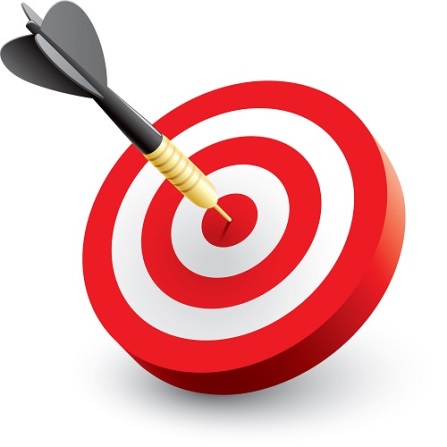 3
3
Indikatīvās apmācību tēmas 2016.gadā
Eiropas Savienības fondu vadības jautājumi
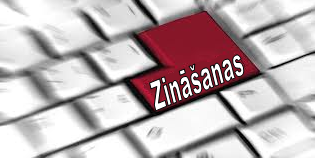 4
4
Indikatīvās apmācību tēmas 2016.gadā
Eiropas Savienības fondu uzraudzības & kontroles jautājumi
5
5
Priekšlikumu sniegšana par citām mācību tēmām
Anketas & priekšlikumu sniegšanas termiņš = 
līdz 29.01.2016. 
uz e-pasta adresi Baiba.Jakovleva@mk.gov.lv
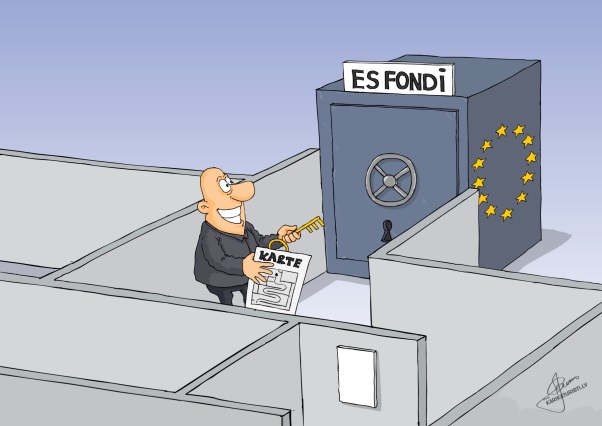 6
Paldies par uzmanību!
Haralds Beitelis Valsts kancelejas Eiropas Savienības struktūrfondu departamenta vadītājsTālr: 6 7082989, e-pasts: haralds.beitelis@mk.gov.lv

Valsts kancelejas Eiropas Savienības struktūrfondu departaments
Brīvības bulvāris 36, Rīga, LV-1520
Tālr.: 67082989, fakss: 67082968
E-pasts: essd@mk.gov.lv
www.mk.gov.lv/lv/esstrukturfondi/